The First People
Society Pre-Contact
How did the first people arrive in North America?
Where did they originate from?
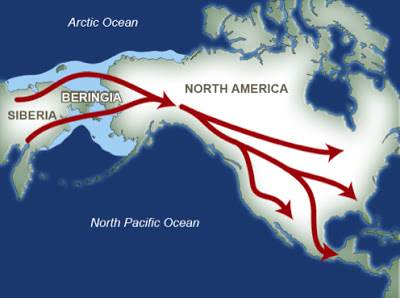 Beringia
Different theories exist as to how they arrived.

The two most common being:

 1) The Land bridge hypothesis (accepted)

2) Watercraft hypothesis (questioned)
Language Groups
There are three language groups of Amerindians in North America
The Inuit


The Iroquois


The Algonquian
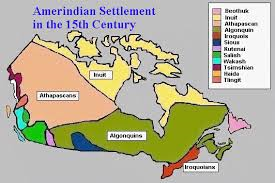 5 Characteristics of the Iroquois
IROQUOISSEDENTARYLONGHOUSESAGRICULTUREMATRIARCHYST. LAWRENCE LOWLANDS
5 nations Iroquois
Politics
The Mohawk and Huron are some of the original five nations to form the League of the Iroquois.

This confederacy or league was formed around1450 - 1580 A.O. (C.E.) to establish peace between the five nations and with other nations in the Northeast.

 A spiritual leader, Dekanawidah and Hiawatha are the legendary leaders to work out the alliances and establish the Great Binding Law: This was used as the basis of the American Constitution
Politics Continued
Political Aspects of the Iroquois Nation  

Their society was organized around the Longhouse

Several families lived in each long house and formed a clan 

Each village had several clans 

Several villages formed a  nation

The 5 nations formed the Iroquois people 

Society was based upon a Matriarchy.

Eldest woman of each long house was its leader

All female leaders would then choose the chief to lead the village
Iroquois Village
Longhouse
Social/Cultural aspects of the Iroquois nation
Sedentary: lived in one location for 8-10 years
 
Religion: based on the belief in spirits 

 Shamans interpreted dreams and healed the sick(Shamanism)

They Believed in animism: The belief that all things have a soul

Believed in coexisting with nature
 
Oral traditions: Culture was transmitted through stories and songs

Social Life: Danced and played sports in the summer
 
Men hunted and women grew crops
Agriculture
4 Characteristics of the Algonquian
Patriarchy

Algonquian

Wigwams

Nomadic

Shield(Canadian)
The Algonquians
Poor soil and a short growing season in Quebec made agriculture too risky for the Algonquians.

All groups were hunter/gatherers, although their lifestyles differed somewhat due to available resources.
Political Aspects of the Algonquian Nation
Small hunting groups of 3-4 families

Several groups formed a Band which would meet each summer

Each Band had its own territory and was independent

All the bands which spoke the same language considered themselves of the same nation

Society was based upon a Patriarchy
Social Aspects of the Algonquian Nation
Nomadic: followed prey

Religion: based on the belief in spirits 

 Shamans interpreted dreams and healed the sick(Shamanism)

They Believed in animism: The belief that all things have a soul

Believed in coexisting with nature
 
Oral traditions: Culture was transmitted through stories and songs

Social Life: Danced and played sports in the summer

Men hunted and women gathered berries, roots and seeds

few possessions

Patriarchy
Wigwam
NOMADIC